21-1,2West Africa
Physical Geography
And
History and Culture
Plains and Highlands
Cover most of region

Coastal plains has most of the cities

Tibesti Mountain
Northeast
Niger River
Starts in low mountains and empties into the Gulf of Guinea

Food

Farming

Transportation
Climate
Zonal – organized by zone

Humid tropical
Tropical savanna
Desert
Steppe
Sahel – strip of land that divides desert from wetter areas
Desertification – spread of desert like conditions
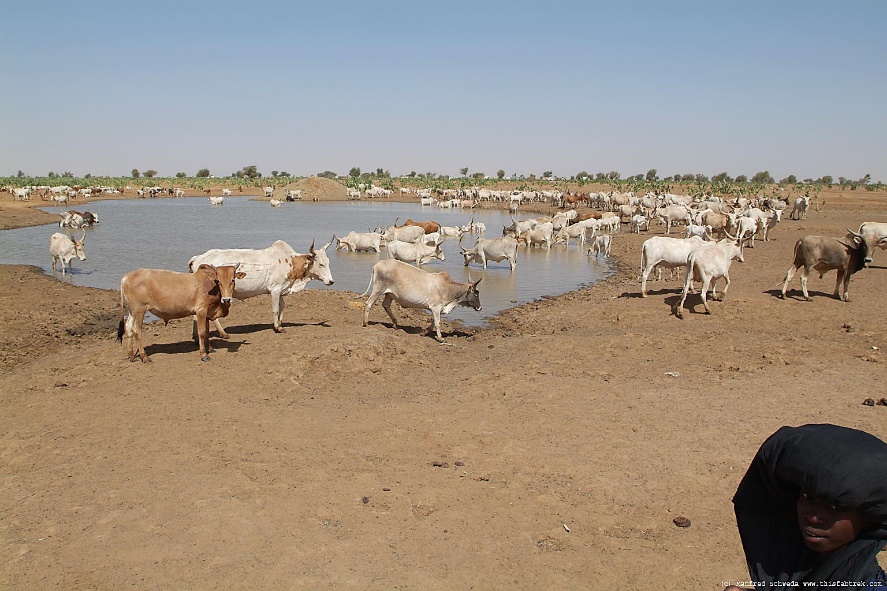 Savanna – area of tall grasses and scattered shrubs and trees
Humid tropical
Rainforests
Resources
Agricultural
Cacao
Coffee
Coconuts
Peanuts

Oil

Minerals
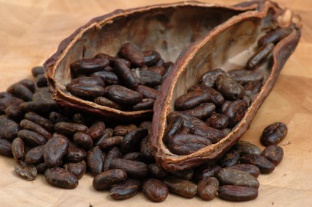 Great Kingdoms
Trading centers developed into kingdoms

Ghana – gold and salt trade

Mali – used wealth to support artists and scholars
Songhai – university, mosques
City of Timbuktu – cultural center

Great trade cities faded:
Trade stopped
Europeans sailed along west coast
Didn’t need N. Africans that brought goods through desert
Slave Trade
Europeans and Africans profited at first

Demand grew – sold enslaved Africans to colonist
American colonies
Slave trade triangle

Middle Passage
Devastated region

Died on voyage across Atlantic

1800’s – millions of Africans enslaved
Colonial Era
Europeans wanted resources

France, Britain, Germany, Portugal – claimed colonies

Africans stopped farming and worked for low wages
Independence
After WWII

All colonies independent by 1974
Culture
100’s of ethnic groups

European boundaries – split groups

People are loyal to ethnic groups rather than countries
100’s of different languages

European influences
Religion
Lots!

Animism – belief that bodies of water, animals, trees, and natural objects have spirits
Sahel – Islam

South of Sahel
Europeans – Christianity
Clothes
Homes
Rural
Circular in shape
Straw, tin, mud

Extended families live together

City
High rise apartments